Fair Use Building and Research Labs Presents
Introduction to Electronics and Breadboarding Circuits
[Speaker Notes: 1. Add photos of the circuits
2. Show more clearly how energy flows through breadboard
3. Explain connectivity and wires
4. Show the wiring of the breadboards
5. Parts, and wires need to share the same row
6. Explain the LED before wiring, do an LED to battery. Maybe, burn it out to show the problem of no resistor.
7. Explanation of polarity in regards to troubleshooting and debugging.
8. Show in diagrams the part in holes more clearly.]
What we're going to learn today:
What is an electronic circuit?
What kind of power is needed for these projects?
What are the fundamental principles of electronics?
What are the basic electronic components used in DC analog circuits?
How do these principles combine to make interesting things?
 
We're going to make some of those things, and you can take the kit, and the projects home with you.
Class Parts List
10uf capacitor 1
47uf 1
100uf 1
1000uf Cap 1
1500uf cap 6.3v 1
10k Resistors 1
1k Resistors 1
330 ohm Resistors 1
Breadboard 1
Wire kit 1
Red LEDs 3
Green LEDs 3
Yellow LEDs 1
Photoresistor 1
xPiezo sensor 1
Button 3
Slide button, switch 1
Reed switch 1
Potentiometer 
Hall effect sensor 1
Rare Earth Magnet 1
Tilt ball switch 1
Transistor pn2222 1
TIP120 1
Relay 1
RGB led 1
Dc toy motor 1
Diode 1n4001 1
Lm7805 1
Power connector 1
9v snap power connector 1
[Speaker Notes: SHould really have 3 1k resistors, 3 330ohm etc.]
About parts
Symmetric vs Asymmetric
Polarized
Physics and chemistry in a tiny package
Explain Data Sheets
What is electricity?
What kinds are there?
What can it do?
What are the dangers?
Batteries as a power source
What kinds of batteries are there?
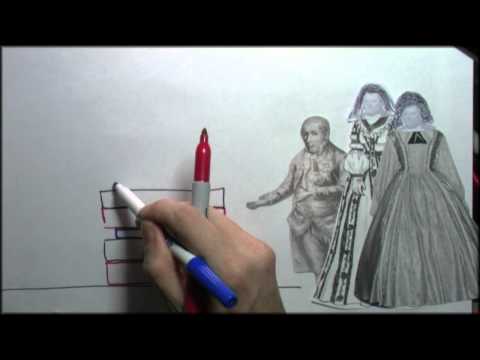 What is a circuit?
Combination of electronic parts, wires connected between power sources. It's like a physical program. It's also like setting up dominoes in sequence.
[Speaker Notes: Show example of LED circuit with only wires.]
What is a breadboard?
What are they good for?
Creatings, organizing, and prototyping a circuit.

Literally started out as a bread board with nails.
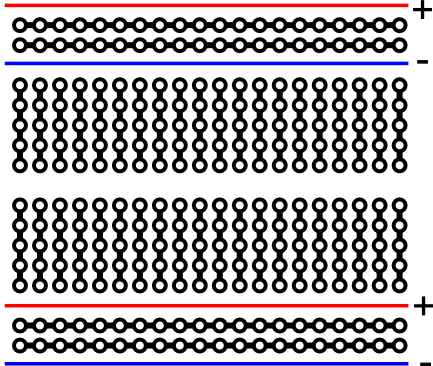 [Speaker Notes: Find a interactive example. Also, show an old fashioned breadboard example.]
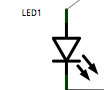 What are LEDs?
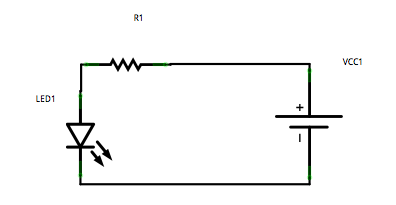 Light Emitting Diodes
Diode Symbol + Arrows for light
Points to ground
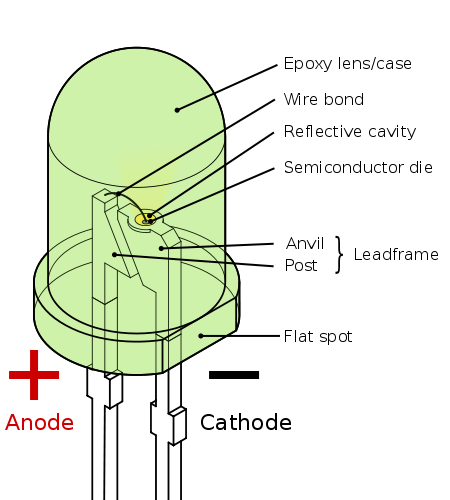 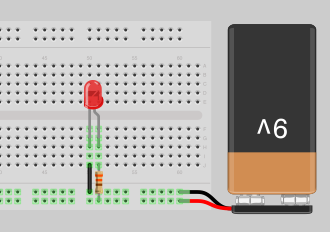 [Speaker Notes: Explain Anode, and Cathode.]
Hello World for a Circuit
Light and LED
Parts:
Battery
Resistor
LED

Why:
Power Source
An LED will light up when enough voltage is supplied but can also burn out if too much is allowed to pass through. The resistor will limit the voltage to prevent damage.

Do:
Connect Battery, Resistor, LED
LED Circuit
1 LED Plus resistor
Why have a resistor?
Current, limiting.
Series circuit example
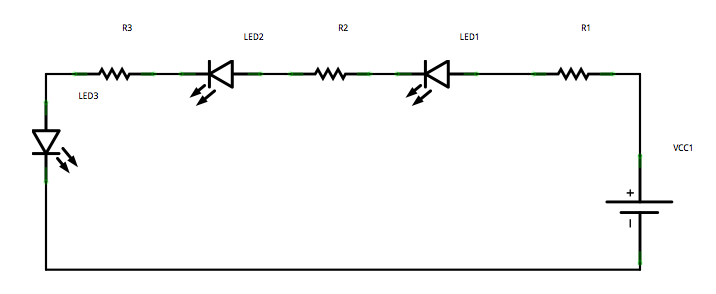 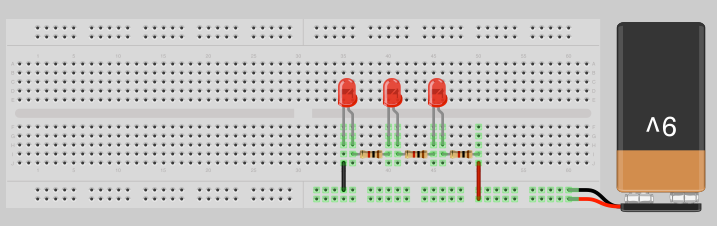 Parallel Circuit example
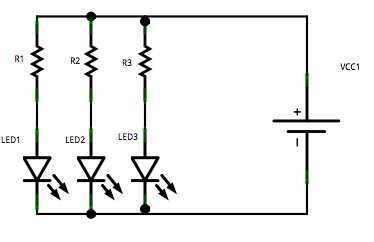 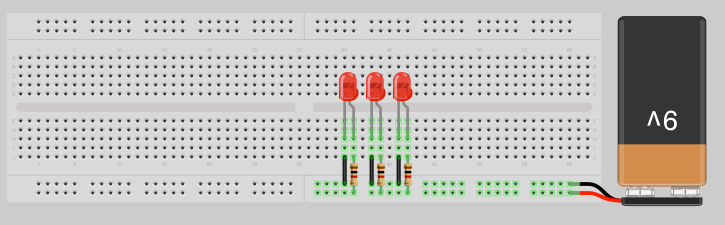 Parallel and Series Circuit Example
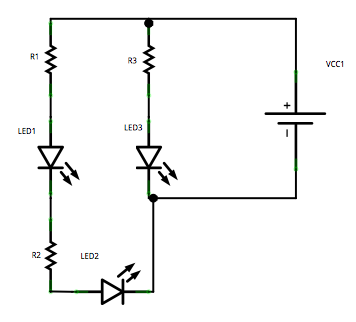 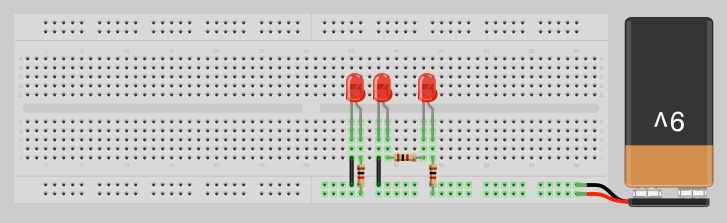 [Speaker Notes: Find a good explanation or modify the circuit to be more visual.]
Fundamental Parts
Resistor
Capacitor
Wire
Diodes
Light Emitting Diodes (LED)
Battery
Transistors
Motors
They each have a physical property that interacts with electricity. When put in combination various actions occur.
What are resistors?
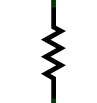 Resistors provide a specific amount of resistance to a path in a circuit or wire. Ohm's law is used to calculate the properties related to resistance.

Ohm's Law:  I = V/R
I = Current measured in Amps
V = Voltage measured in Volts
R = Resistance measured in Ohms

Resistors are color coded.
Resistor Color Code
Resistor Color Code Wheel Calculator
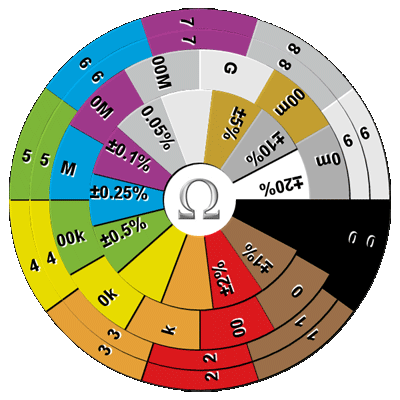 Variable resistor: The potentiometer
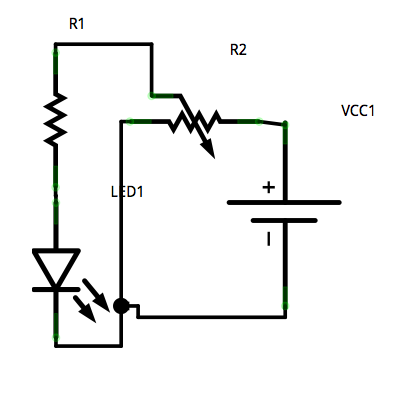 Voltage dividers
Try out the different pots.
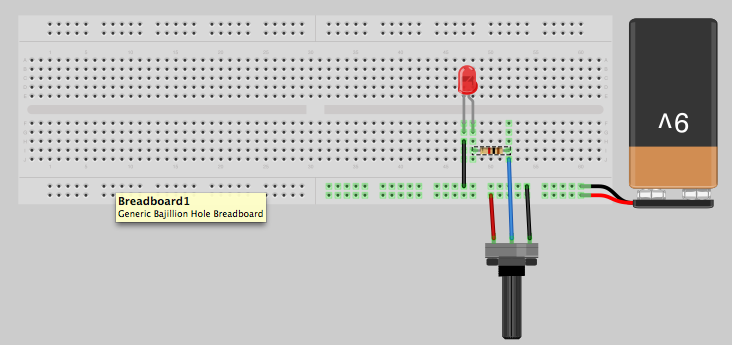 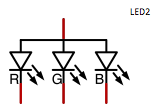 RGB LED
Try resistors out in various combination to make different colors. Experiment by adding potentiometers to the leads.
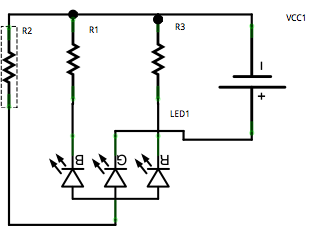 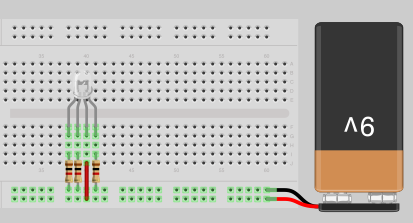 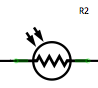 LED and Photoresistor
Photoresistors change their resistance by the amount of light detected.
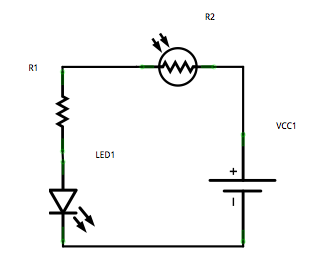 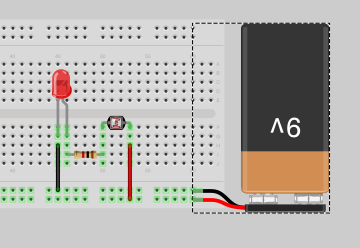 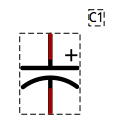 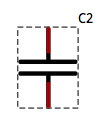 What are capacitors?
Capacitor is two separated charges.
Known charge up time.
Know discharge time.
Two major kinds
Electrolytic, asymmetric, bipolar 
Ceramic, symmetric
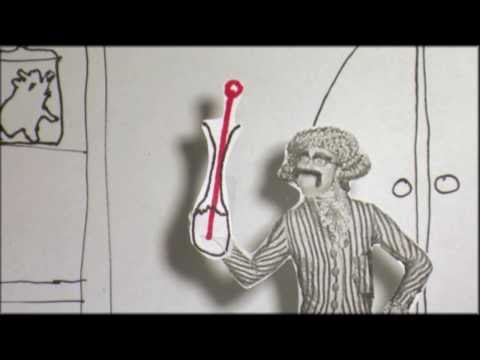 Capacitors in series
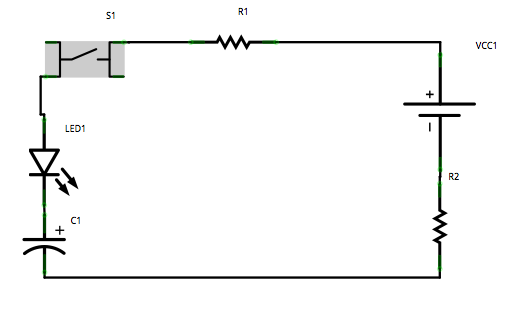 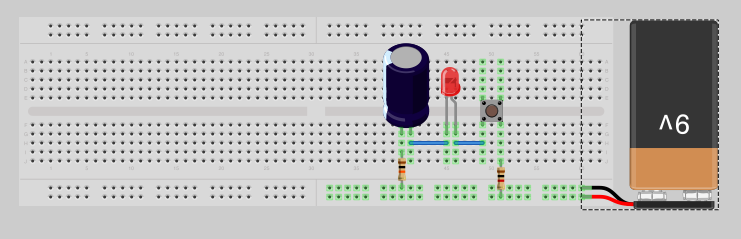 Capacitors in Parallel
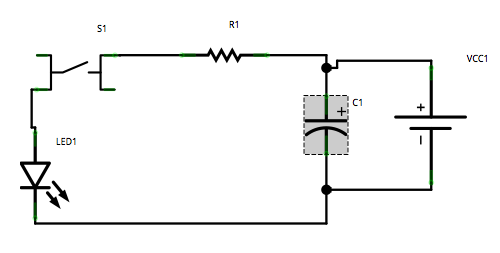 They can provide energy, however briefly.
They can smooth out a signal.

Attach the battery briefly to fill the capacitor.
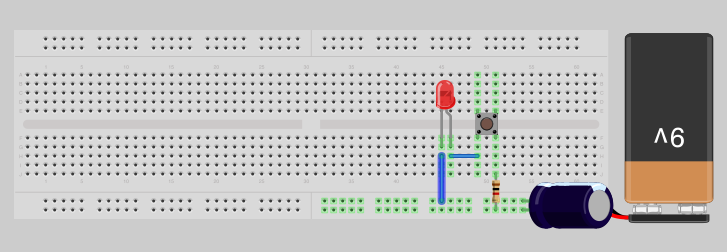 Capacitors in series and parallel
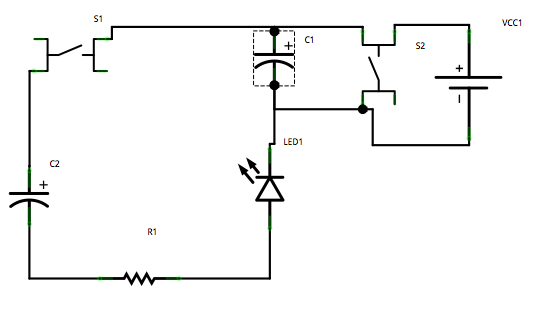 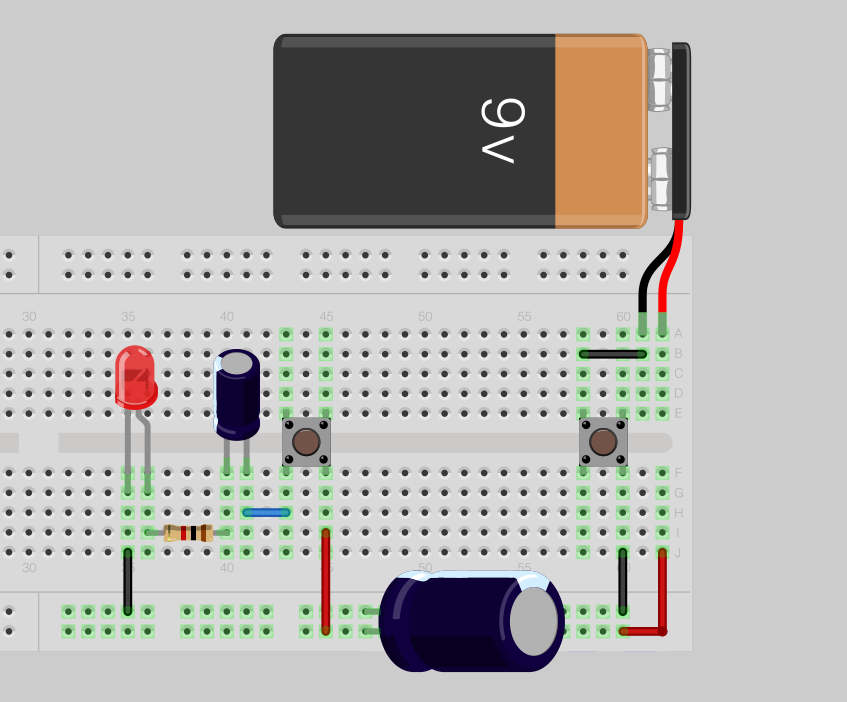 Make a voltage regulator
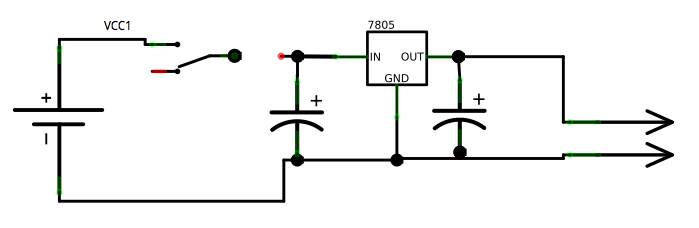 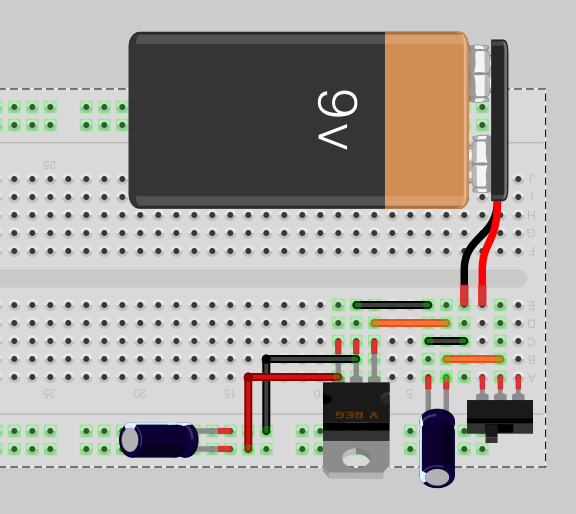 Turn things on and off with a:
Wire
Button
Photoresistor
Hall Effect Sensor
Relay
Transistor
Button
Switch
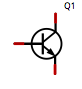 Transistors
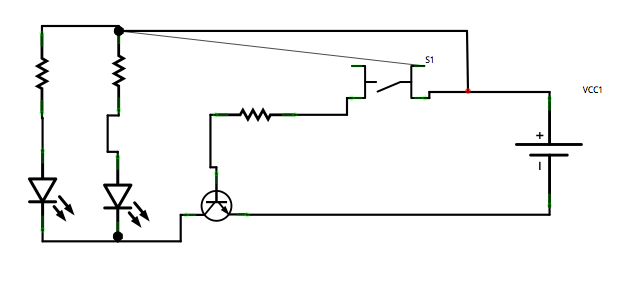 NPN Transistor
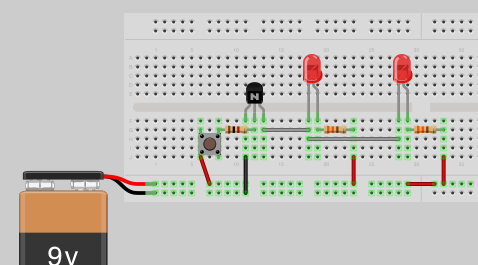 Hall Effect Sensor
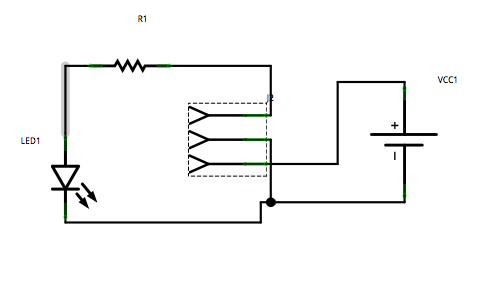 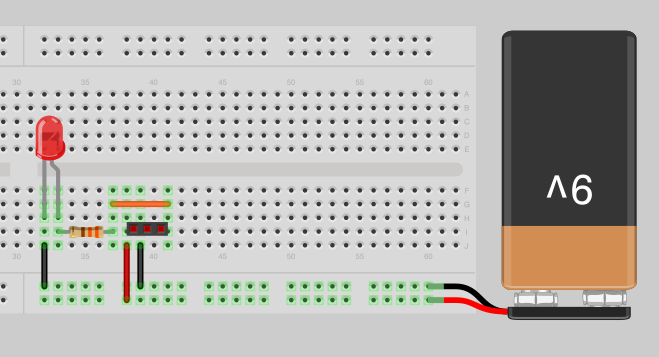 Reed Switch Example
A reed switch is closed when a magnet is in close proximity.
It is symmetric so it can placed either direction.
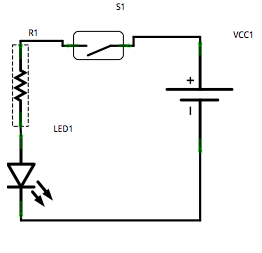 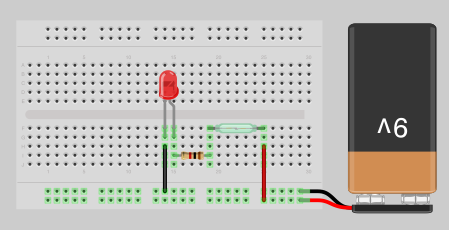 Tilt ball switch
Emergency on/off if project tips over.
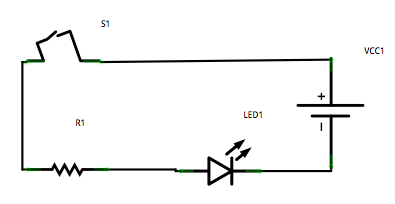 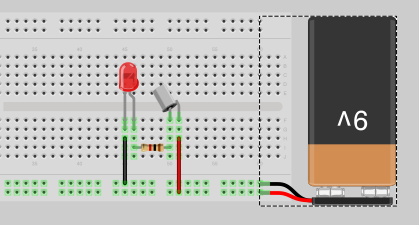 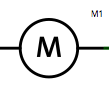 Motors
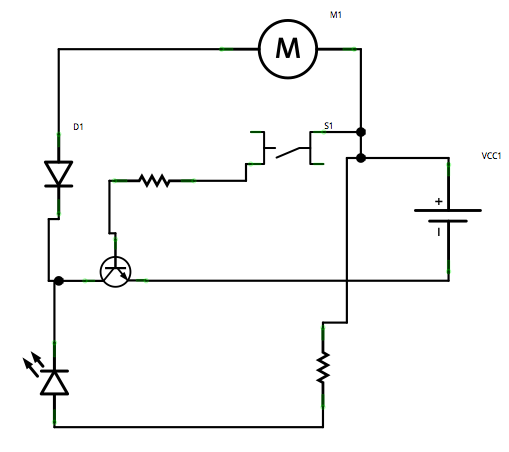 Try changing the direction 
of the diode.
What happens?
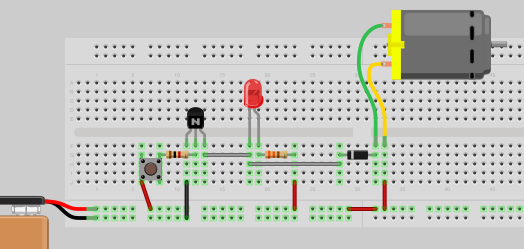 Relay
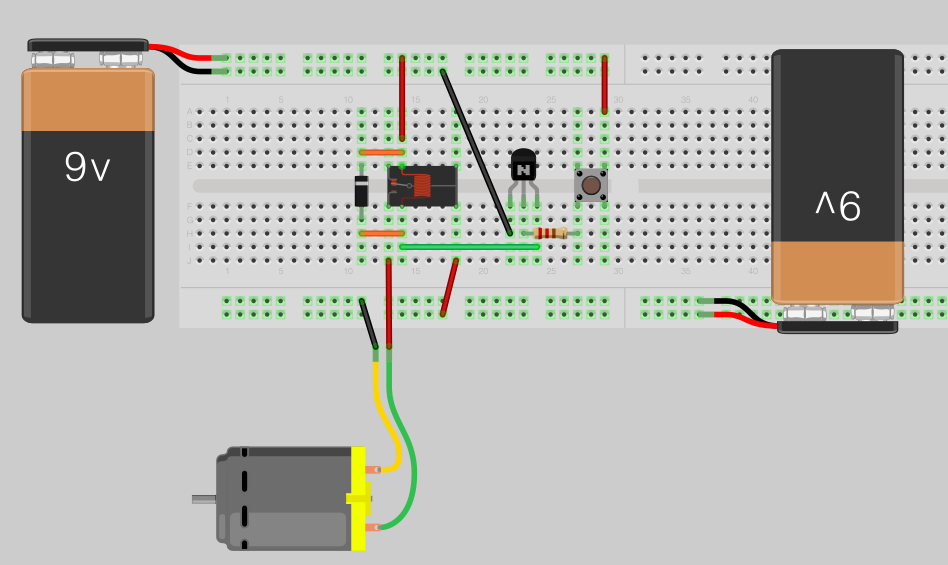 [Speaker Notes: Need to sue voltage regulator to make 9v -> 5v]